Произведения, написанные автором:
«Похождения жука-носорога»,
«Дремучий медведь», «Растрепанный воробей», «Заботливый цветок», «Квакша», «Теплый хлеб» и др.
К.Г.Паустовский:
«Доброта- бесценное человеческое качество, без нее нельзя жить и невозможна сама жизнь».
Словарная работа
Христорадники – нищие
Дюже –сильно
Треух – зимняя шапка
Нашкодить – наозорничать
Камердинер – слуга
Яр- овраг
Пешня -лом
Татьяна Капустина
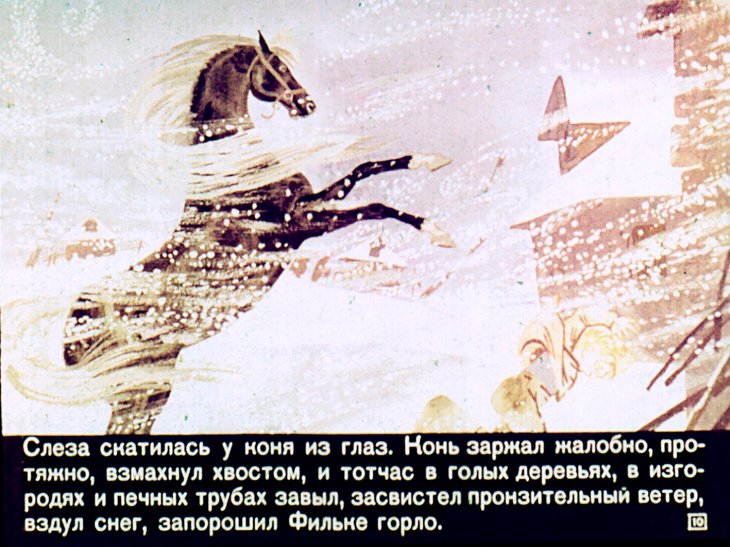 Пословицы и поговорки о дружбе
Друзья познаются в беде.
Все за одного и один за всех.
Семеро одного не ждут.
Один в поле не воин.
Старый друг лучше новых двух.
Нет друга, так ищи, а нашел – береги.
Для друга и семь верст не околица.
Без беды друга не узнаешь.
Проблемы
Добра                                  Зла
Осознание вины    несправедливости
Радость коллективного
труда                            наказания
прощения                     вины
примирения
Чем отличается литературная сказка от народной?
Народная: автор неизвестен.
Произведение долгое время существовало в устной форме, затем было записано собирателями сказок. Как правило, у одной сказки может быть много вариантов.
Литературная: автором является конкретное лицо. Произведение существует в письменной форме. Один вариант у произведения.